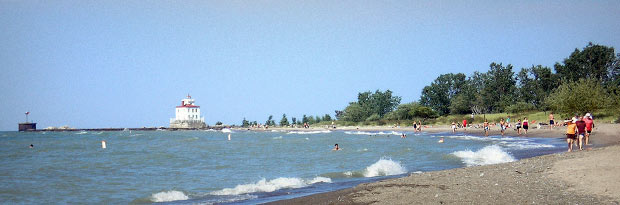 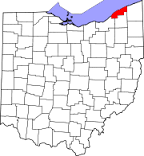 Lake County, OH 
30 miles east of Cleveland
Population: 290,000
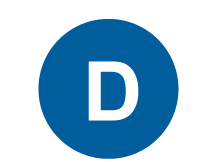 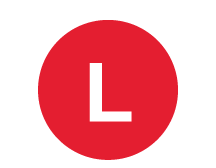 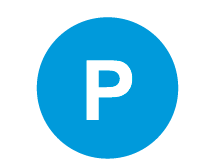 Park-n-Ride
Local Routes
Dial-a-Ride
Ridership – 765,000
315,000 – Local Routes
290,000 – Dial-a-Ride
160,000 – Park-n-Ride

Employees – 186 (140 drivers)

Buses – 120 (80 paratransit, 18 local routes, 22 coach)
[Speaker Notes: Background]
Sunday,    	We are the Champions
June 19
11:00pm
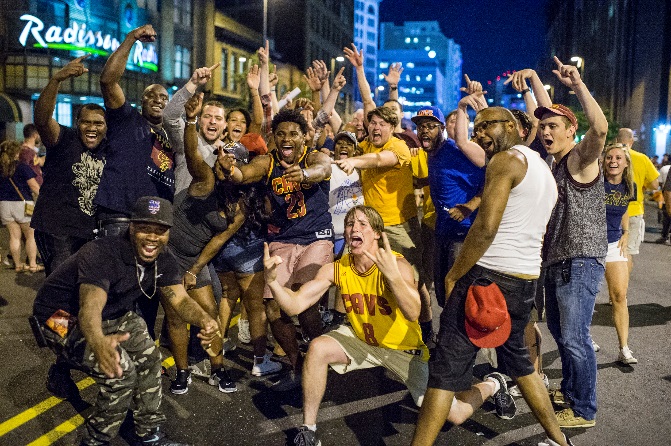 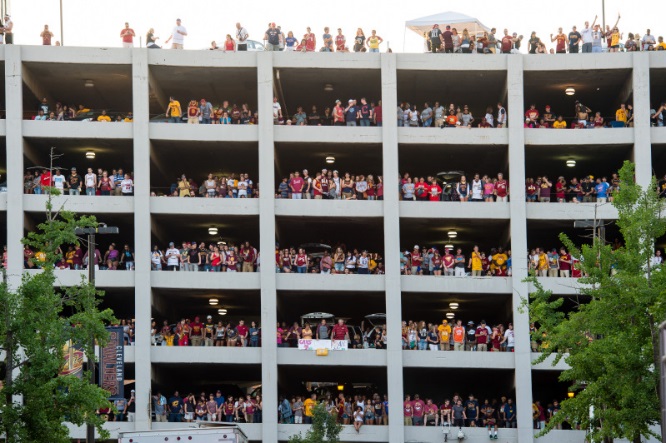 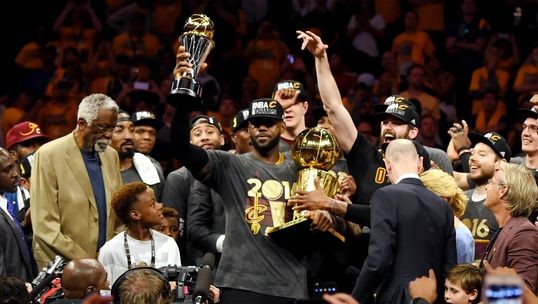 [Speaker Notes: Share a story about why social media is important – It all started on June 19 last summer. We were the Champions of the World…52 years in the making…

My GM always prioritized our media presence – traditional media/PR…. but never valued the impact of social media and completely recognized the 24/7 news cycle]
Monday,
June 20
2:30
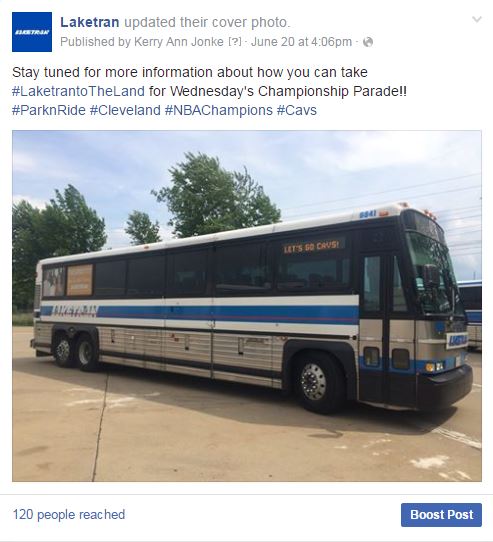 [Speaker Notes: City announced Championship parade will be Wednesday – no other details.
There was a lot of anticipation about parade details…. Adding to suspense... No website… (average daily hits 330 and had 635 visits)  -- went to social platforms to communicate.  

Developed more concrete plan Monday – Found 14+ extra drivers to work 12+ hour shift, wristbands, megaphones, barricades, water/snacks for 12+ hour day, set-up security, Eastlake/Mentor, baracades, fuel and prep 14 1998 MCIs, pre write press release, charged extra radios, 

Prepped signage, driver memos about destinations signs, routes, fare payments..]
Tuesday morning
[Speaker Notes: Phone calls and web traffic was overwhelming… we needed to put something out to the public.

Created script for customer service…. Nothing is official until parade route is released.]
Tuesday, 
June 21
1:00 pm
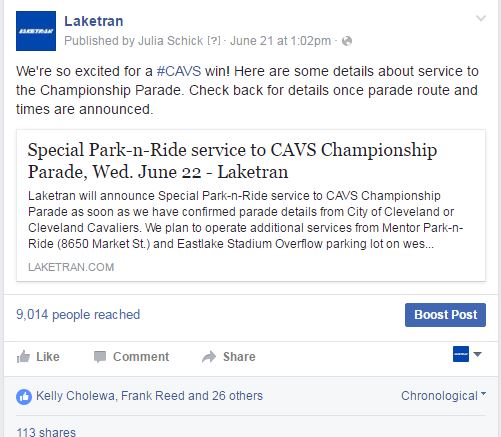 [Speaker Notes: Phone calls and web traffic was overwhelming… we needed to put something out to the public.
Created script for customer service…. Nothing is official until parade route is released

Gave info on Park-n-Ride locations, time, fare, rules – cash only, strollers, subscribe to text alerts

People didn’t like.. They shared.. No boost

Mobilized our forces.. Waited for parade route, road closures and parking bans.]
[Speaker Notes: Art was decided, hashtags, post teaser to website… we just needed a parade route  .. “I kept coming back to you site and hitting refresh”

Finally about 2:30pm details were released…. Completely different than rumored routes, road closures forceddetours/]
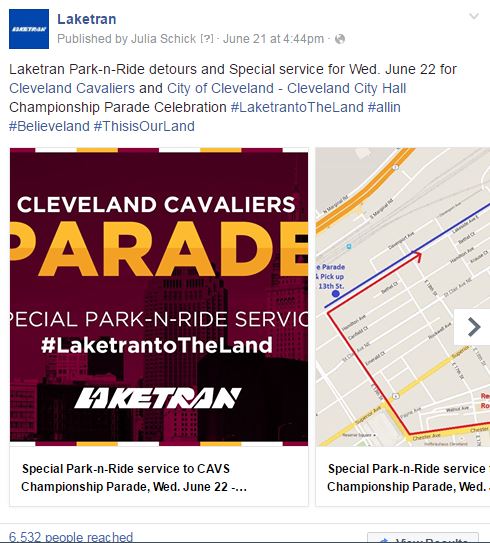 Tuesday, 
June 21
4:44 pm
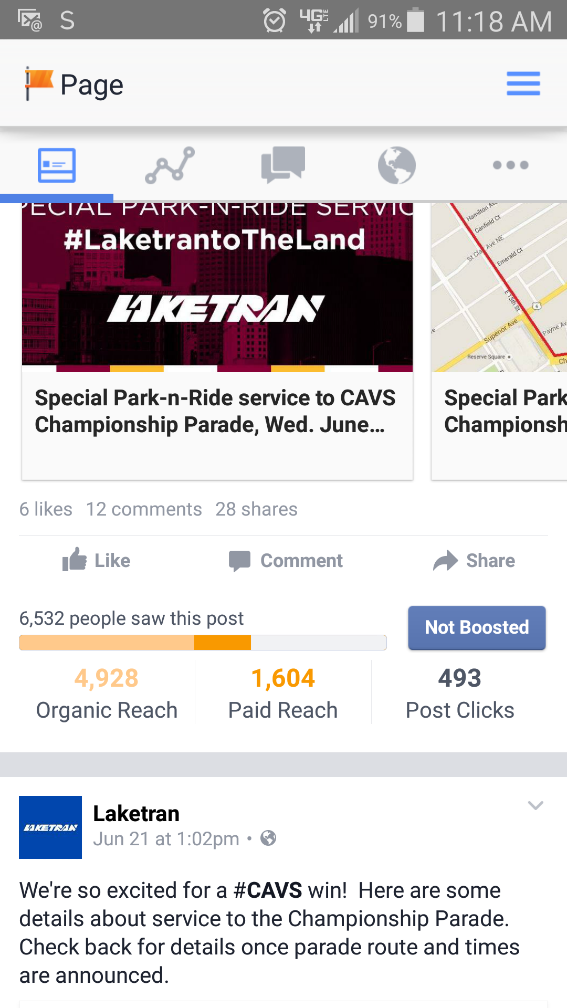 $15.27
[Speaker Notes: GM thought.. It’s so late in the day, I’m not sure there’s enough notice. We may not even have many people come.


Over 680 Subscribe to Rider Alert Text program
Use of Text Alerts and Social Media (be phones quit working)
Wickliffe PNR filled
Wait times at lots
Return service began at 12:30  (planned about 2pm)
Extended service until 6:45PM (originally planned for 5:00pm)]
11,743
Customer Service = 1,110 phone calls (daily average 547)
[Speaker Notes: We normally get about 350 hits to our website, here we surpassed 11,000]
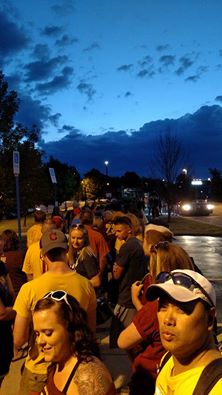 [Speaker Notes: Served over 5,000 residents above the regular 350 average daily commuters AND maintained all our normal Dial-a-Ride and Local Route operations over 13,000 total trips; daily average is less than 3500]
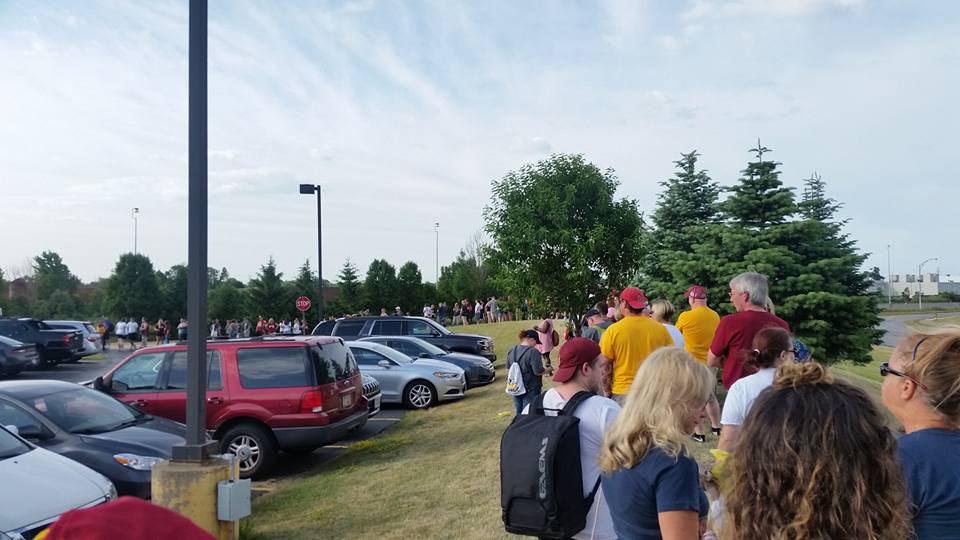 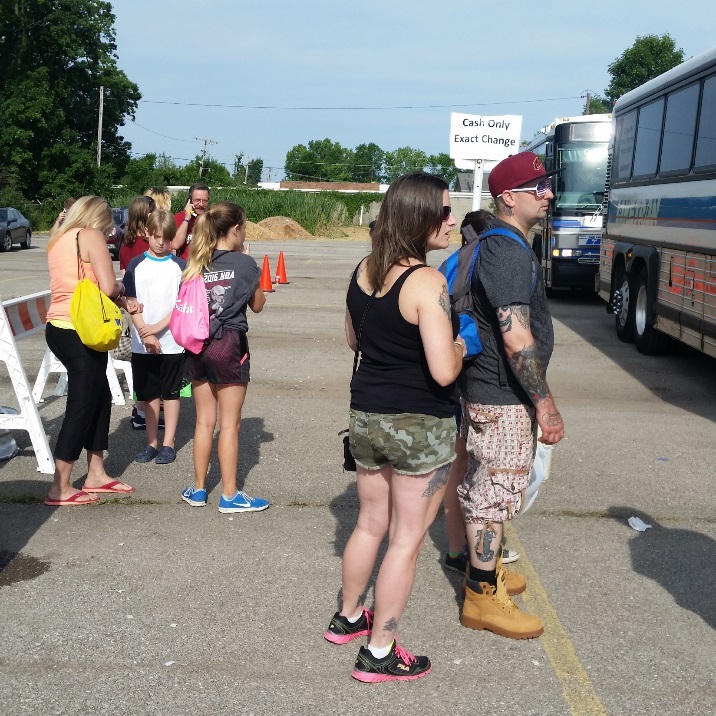 [Speaker Notes: Maintenance prep the lot with barracades and cones allowed lines to form seamlessly and control the crowd.]
28 MCI Coach buses, 2 New Flyers, 2 Dial-a-Ride

Over 10,000 passenger trips
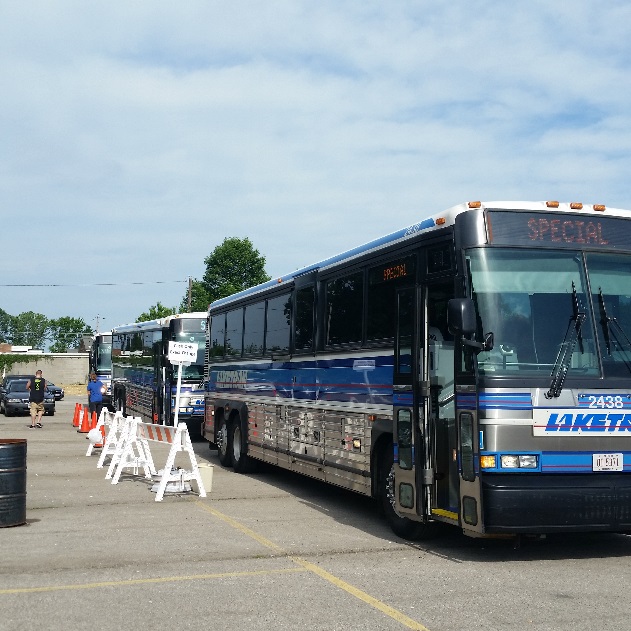 [Speaker Notes: Served over 5,000 residents above the regular 350 average daily commuters AND maintained all our normal Dial-a-Ride and Local Route operations over 13,000 total trips.]
1855 cars parked in two overflow
Park-n-Ride lots
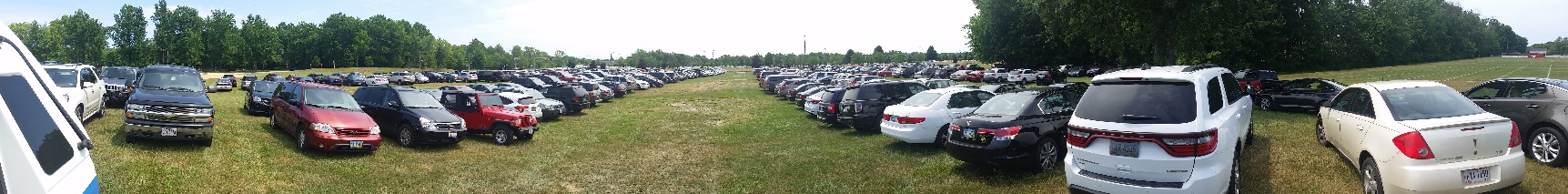 [Speaker Notes: Over 1800 cars off the road…. Inbound traffic to Cleveland was not a story on Wednesday.]
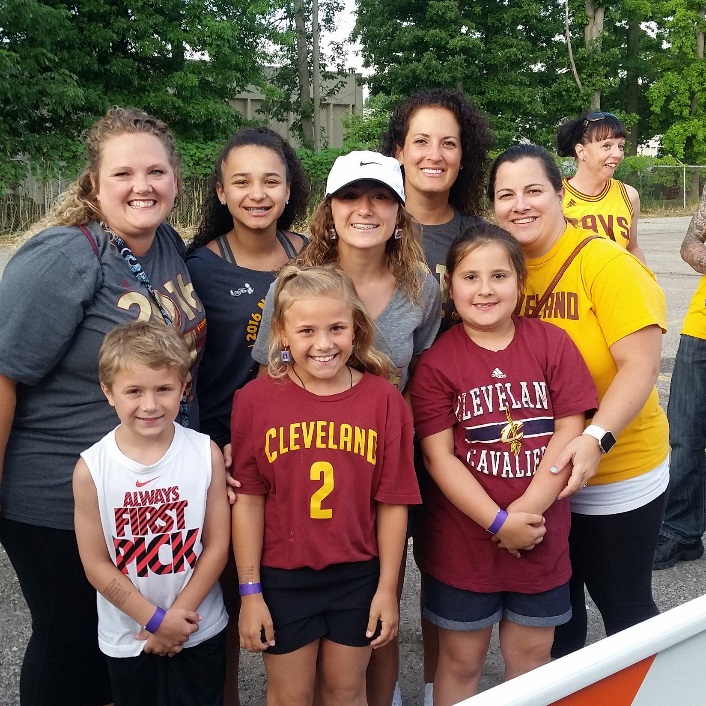 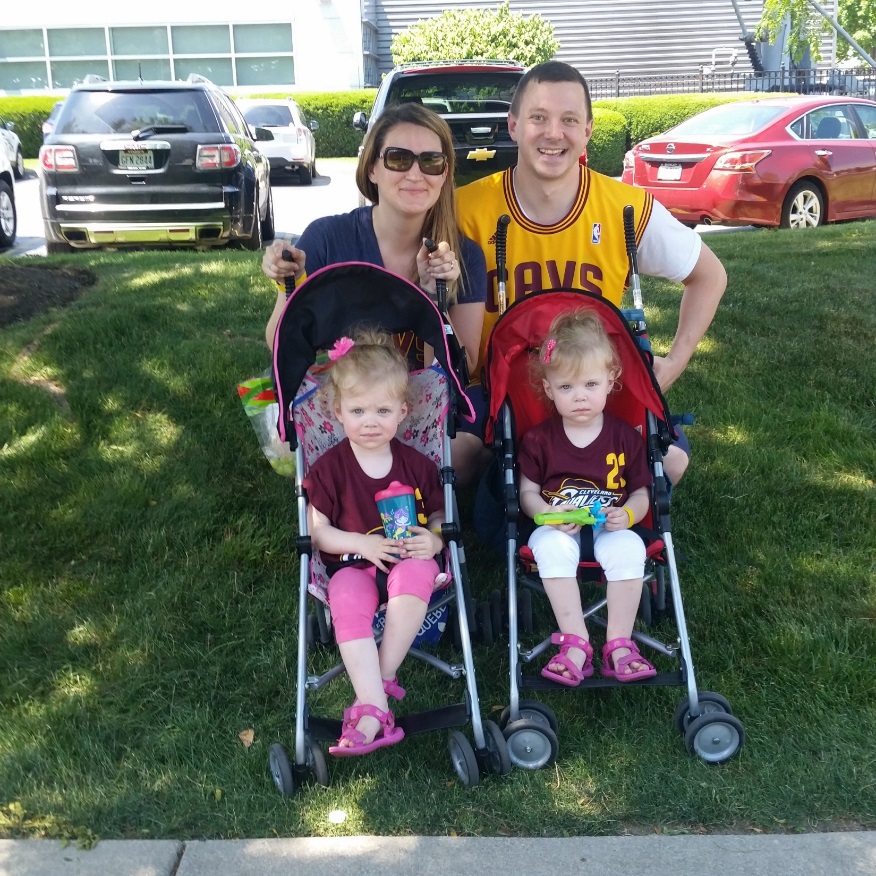 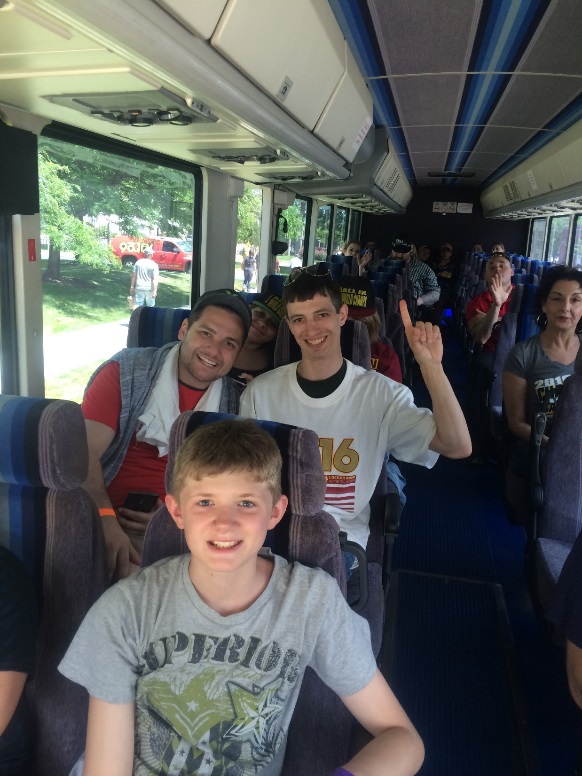 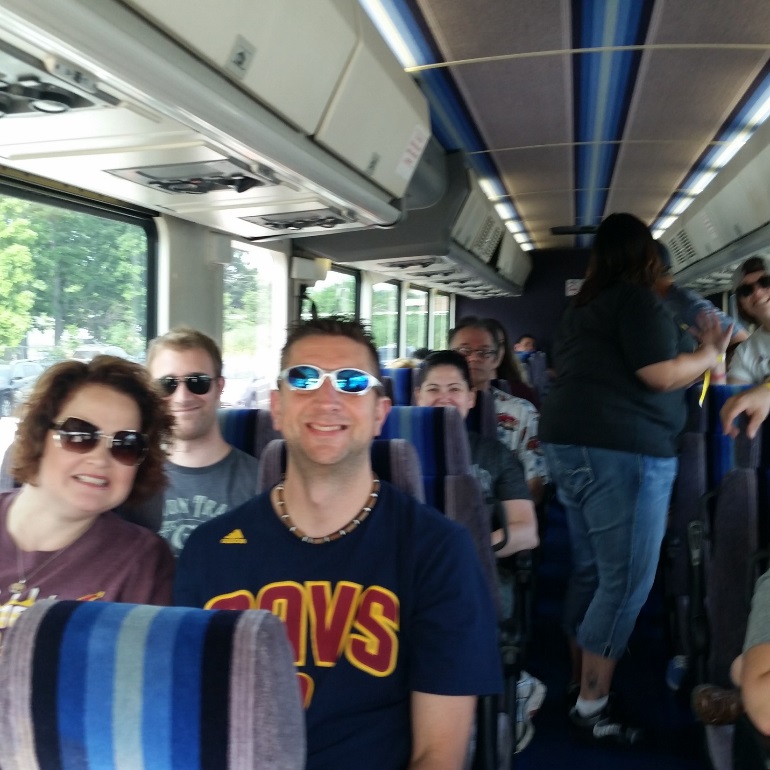 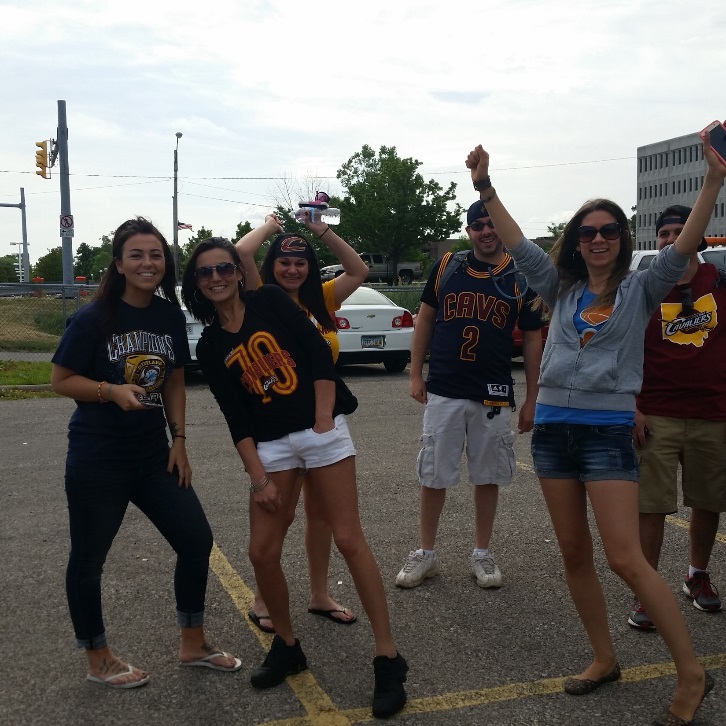 [Speaker Notes: Day provide rich social media content– happy fans, fun videos, service updates, operators and staff working hard, having fun]
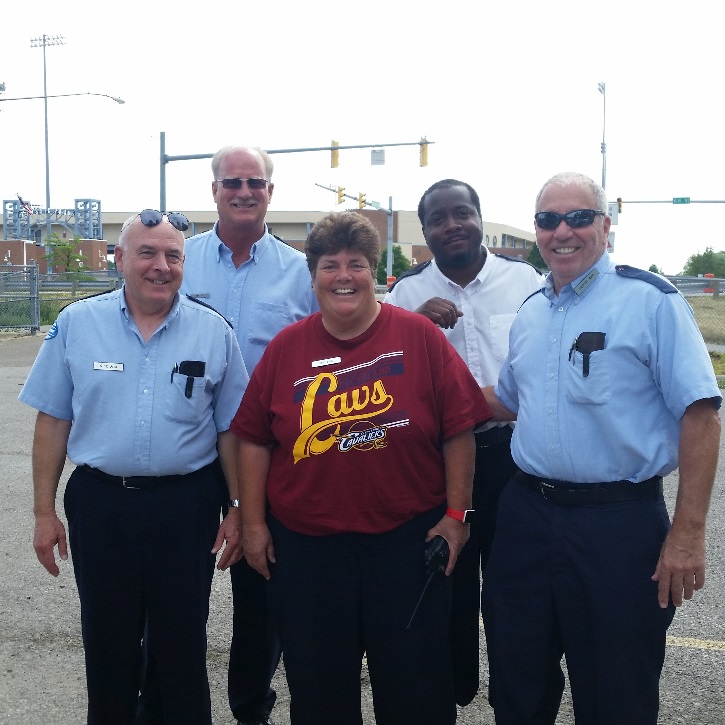 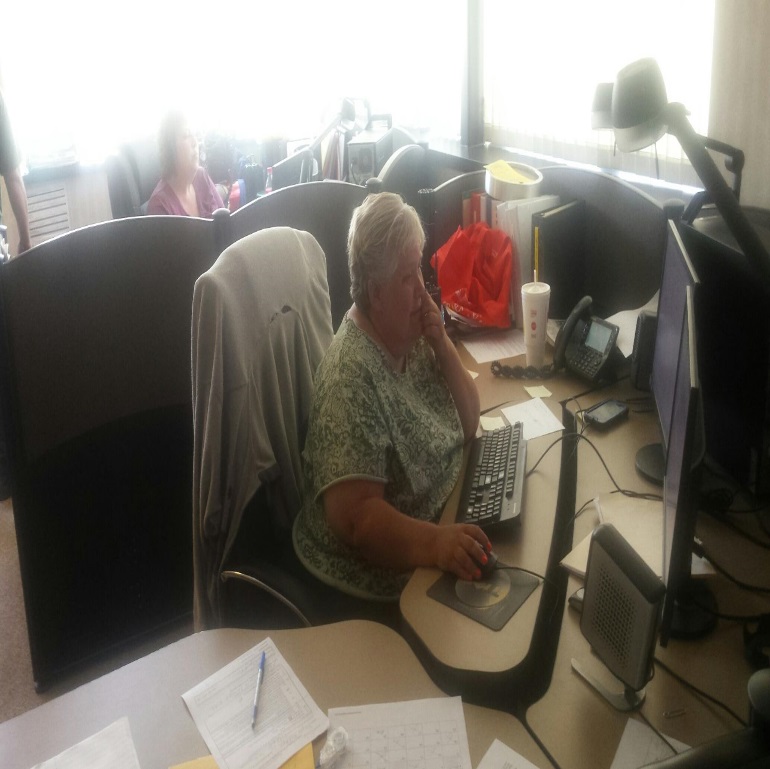 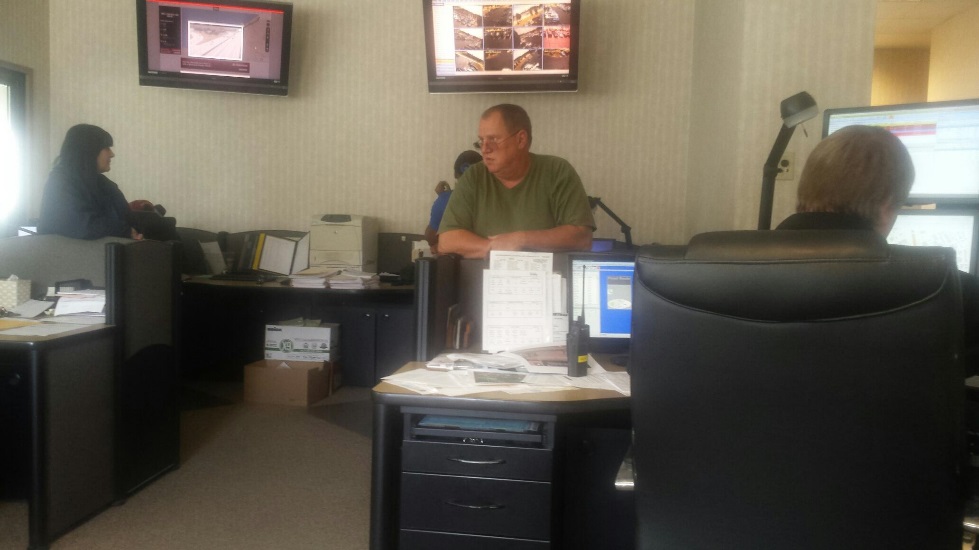 [Speaker Notes: Proud Staff]
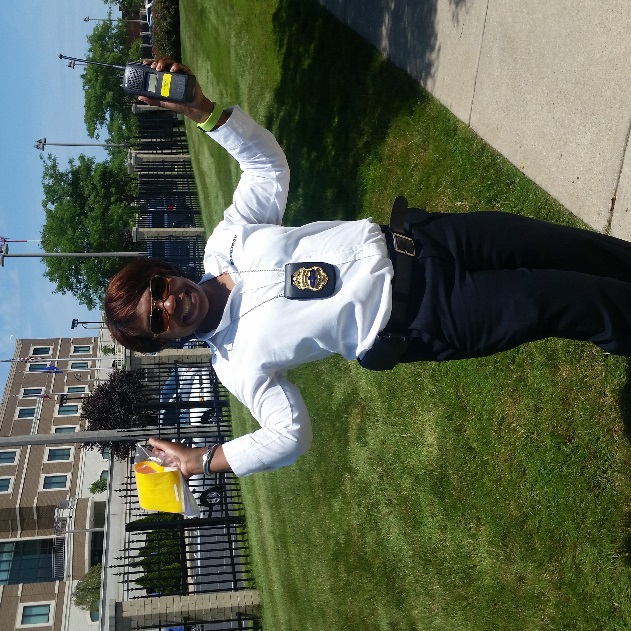 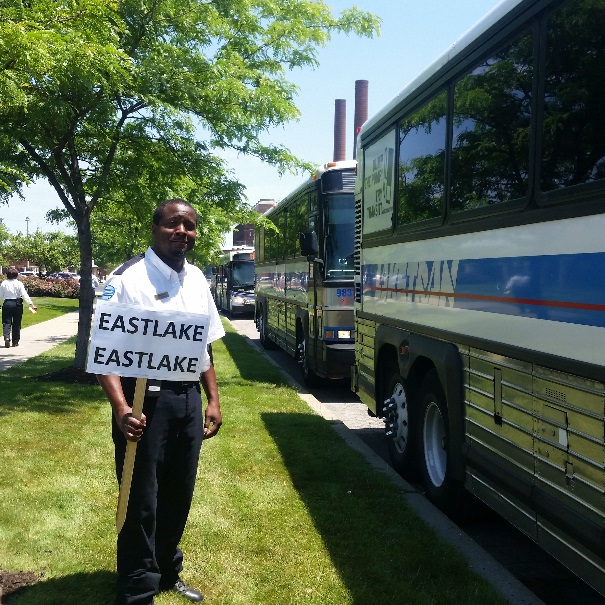 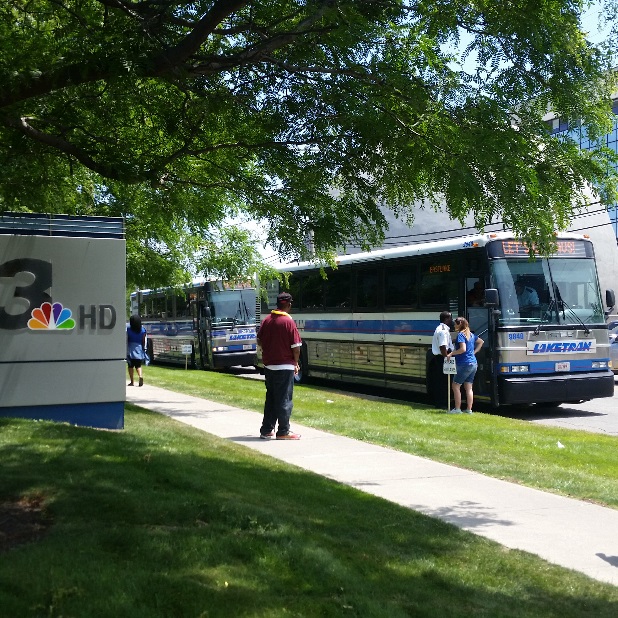 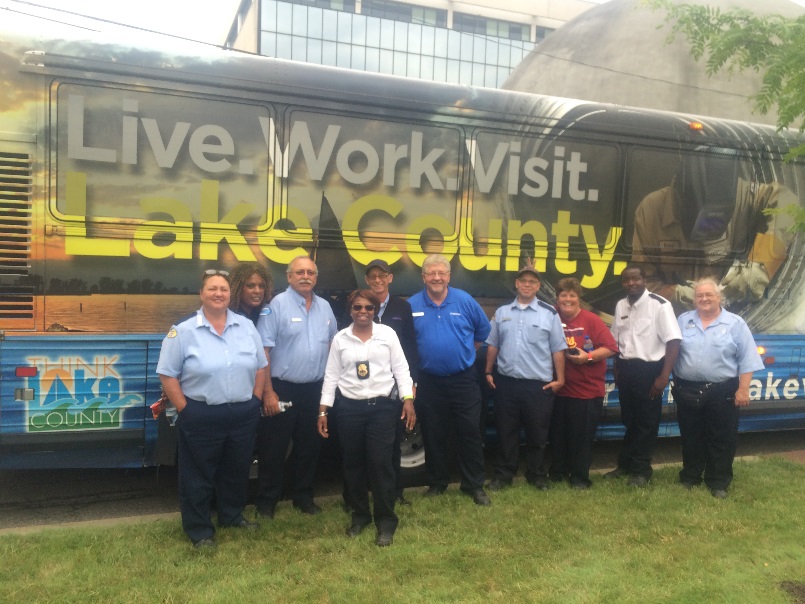 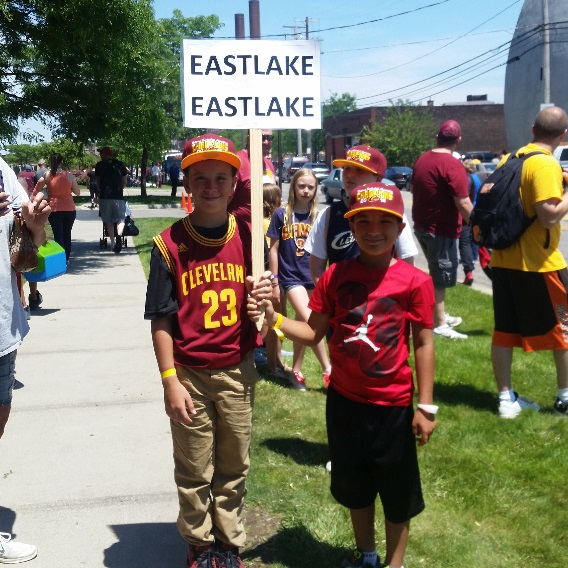 [Speaker Notes: Served over 5,000 residents above the regular 350 average daily commuters AND maintained all our normal Dial-a-Ride and Local Route operations over 13,000 total trips.]
2:30PM -  4,000 PEOPLE WANT TO GO HOME
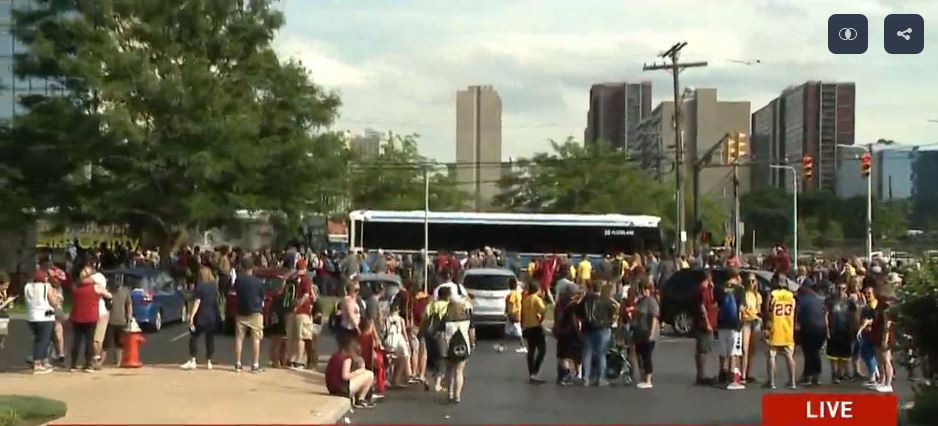 http://www.wkyc.com/news/local/massive-crowds-overwhelm-rta/252373866
[Speaker Notes: Served over 5,000 residents above the regular 350 average daily commuters AND maintained all our normal Dial-a-Ride and Local Route operations over 13,000 total trips.

SMS stopped working, text alerts weren’t being received.. Again had to rely on social to push service changes.. Move final departures back to 6:45]
New Transit Friends!!
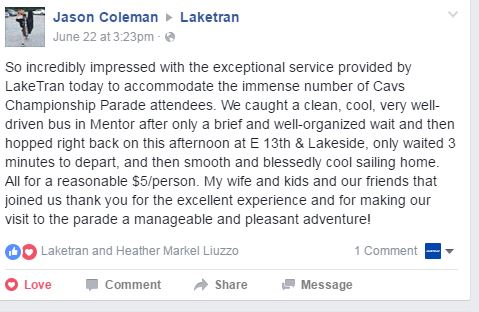 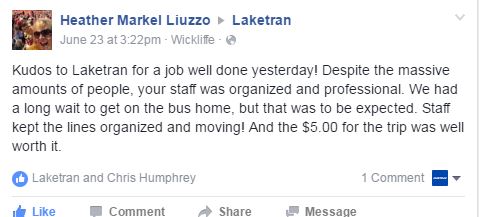 [Speaker Notes: Visitor who posted back to fb page  - Haven’t lost any of them on fb as far as likes, 
Once someone likes a post, go back and invite them to like your page – do this with every post I boost]
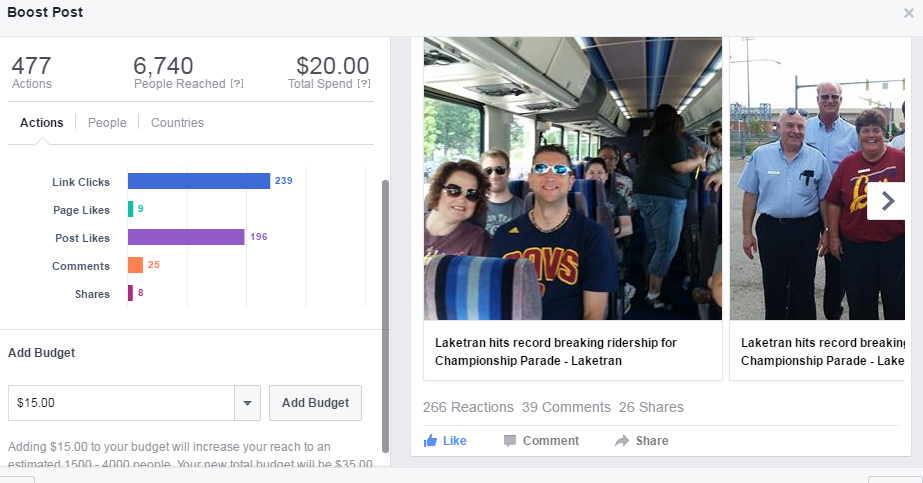 [Speaker Notes: TY for riding post with announcement of our record breaking ridership – 39 comments

The internal win – GM recognized the value of social media presence]
[Speaker Notes: None of this would have been possible with a follower foundation we had previously established on social media prior to Cavs Parade
We launched our fb page in 2011..5 years to reach 1100 and 3 days to reach 1700 “Likes”

“I’ll think of Laketran as an option more often”
Economic Driver in the Community
Here for LC residents, even those who don’t ride us every day.
Increase value of Laketran to the community]
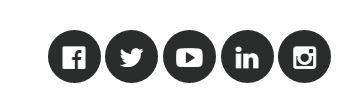 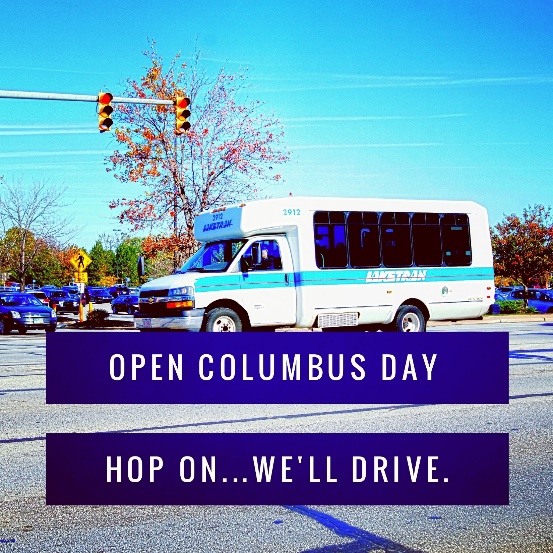 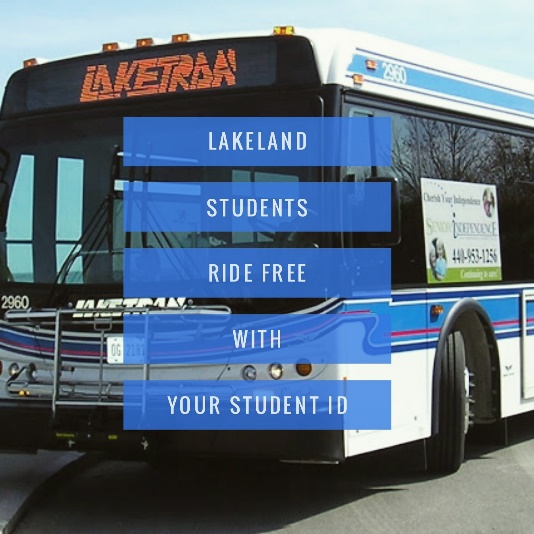 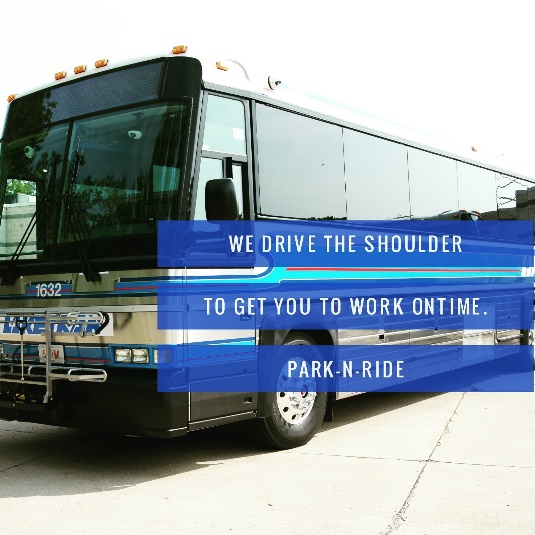 [Speaker Notes: Facebook – Started with prizes/contests, Human Resource  - retirements, employee of months, travel trainings, special events  (14 administrative staff, 160 bus drivers)
Twitter – recycled content
Instagram – 
Youtube – House videos – Anniversary Videos, How to Ride, and old commercials
Linked In – Very rarely and basically have some business news

Me & Communications Specialist – Marketing, PR, Graphic Design, Advocacy, Travel Training, Community Outreach
Word Swag & Canva – Two favorite free apps]
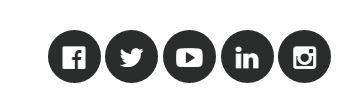 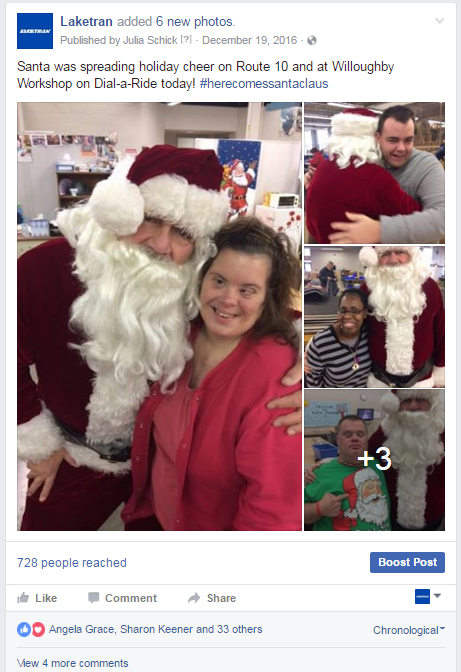 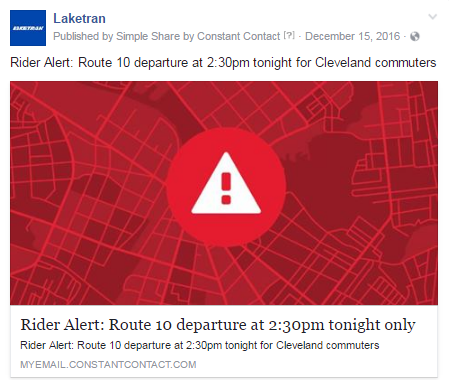 Facebook
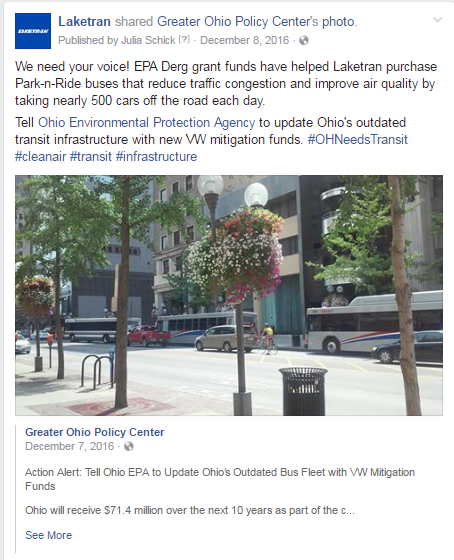 Rider Alerts
Employee Recognition
Advocacy
Community News
PSA – Roads
[Speaker Notes: Facebook – Started with prizes/contests, Human Resource  - retirements, employee of months, travel trainings, special events  (14 administrative staff, 160 bus drivers) – got staff involved are really liking posts. followers; 1,738

We try to post a few time as a week, 65-75% is shared content usually relative focus on service change, Laketran news, articles/content related to pwd, government, community issues, funding

Boost almost all our content between $10-$50 depending on time/relevance – such a small market, hit all of Lake County for $50 .. Rarely spend over $200/mo.]
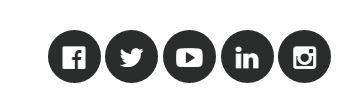 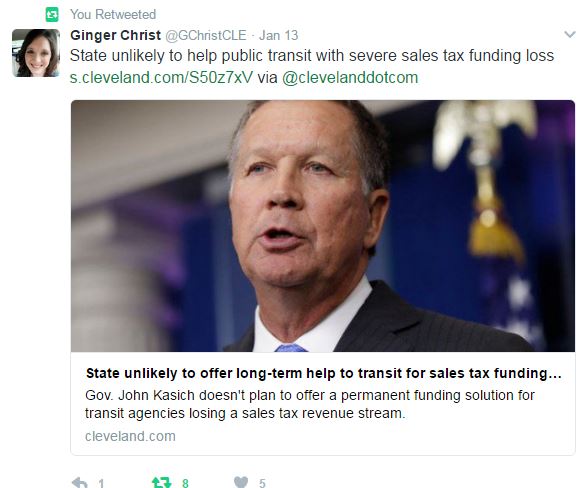 Twitter
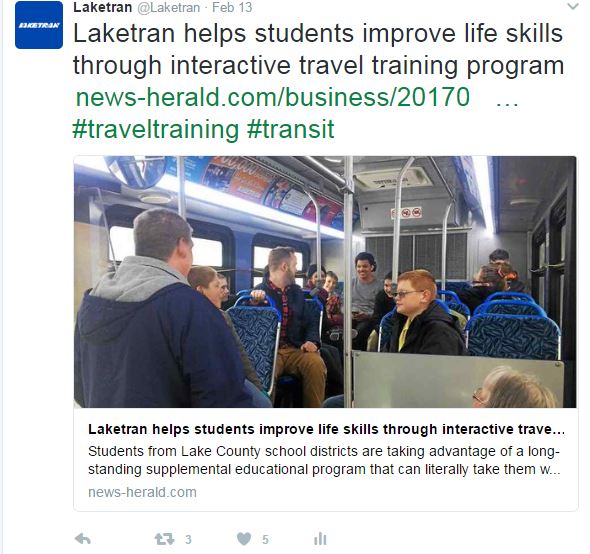 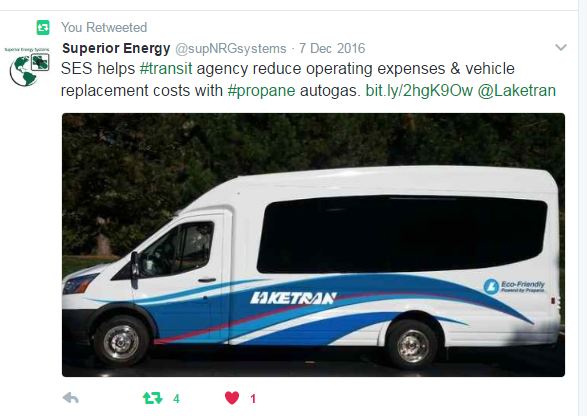 Community News
State & Federal News/Funding
Networking with Vendors/Agencies
[Speaker Notes: Twitter – 800 followers, follow about 600, don’t boost, network with other agencies, advocacy, push info, rarely  – MPO, 
Recycled content – Community Events & Achievements, PSA – Code Blue – Warming Shelters open, connect with vendors

Direct content of riders alerts, newsletter is really only original content and doesn’t really get strong response.

Networking  - Giving a little love to newspaper reports, vendors, community agencies/partners

Less than 15 post/year we need to interact with – complaints or compliments. 
Weekly – Laketran search to keep up with - -tried hoot suite, we’re too small 

Do no paid advertising on twitter]
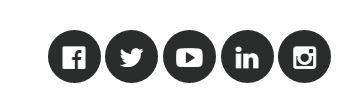 Instagram
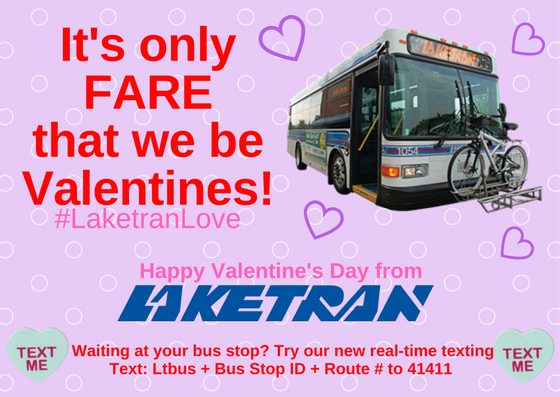 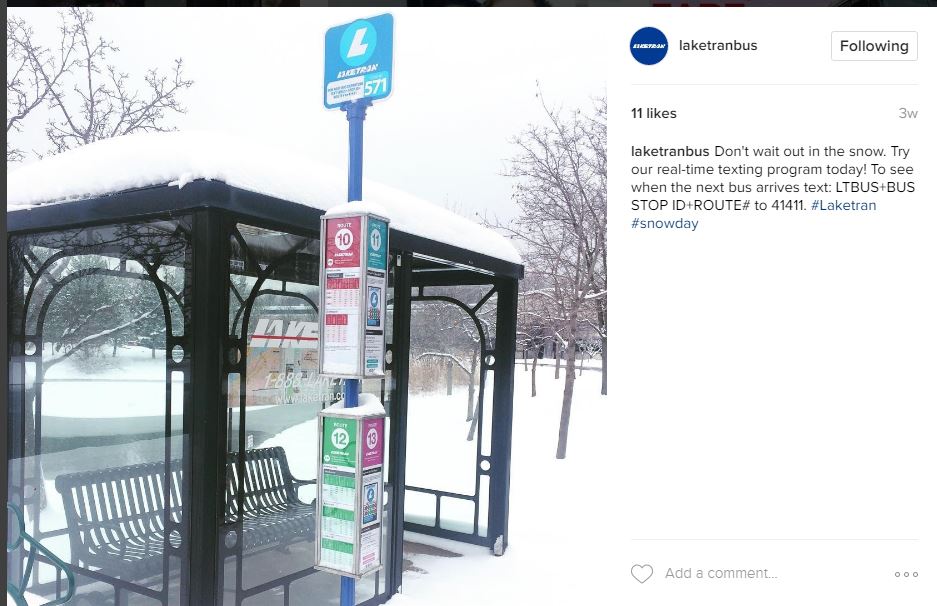 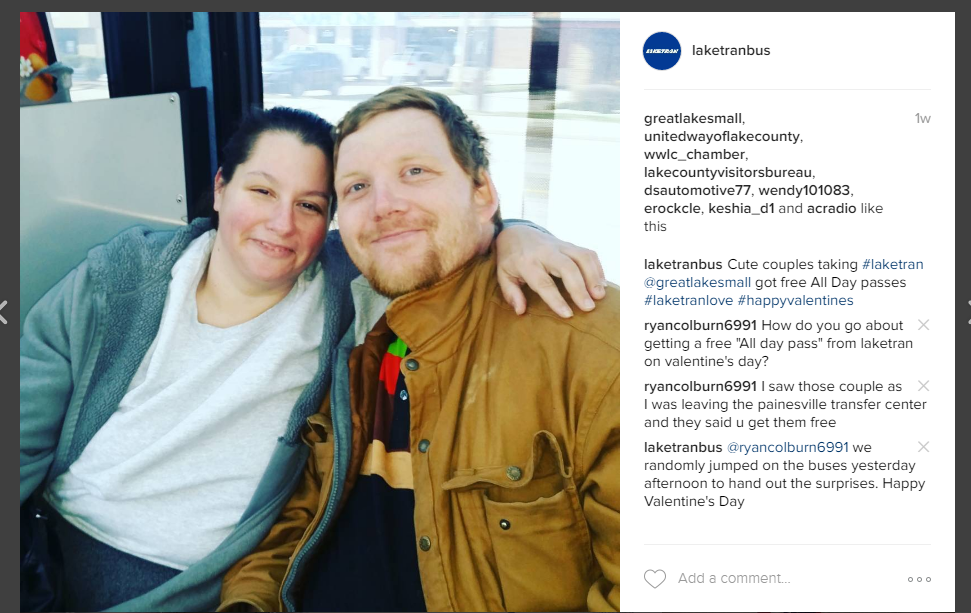 [Speaker Notes: Instagram – Networking with other transit systems, local community news, 

Planning:  Don’t give monthly goals based on accomplishments, but use the tools when it best option to reach a goal.
Once a month some fun content – Community Art, local event  - you can always fall back on holidays – Valentine’s Day – push new texting program and All Day Pass -]
Julia Schick
Laketran 
jschick@laketran.com

facebook: @Laketran
twitter: @Laketran
instagram: @laketranbus
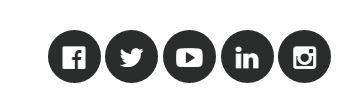 [Speaker Notes: Instagram – Too long of gap


Once a month some fun content – Community Art, local event  - you can always fall back on holidays – Valentine’s Day – push new texting program and All Day Pass -]